ЗАСЕДАНИЕ
МО учителей
естественно-
математического 
цикла
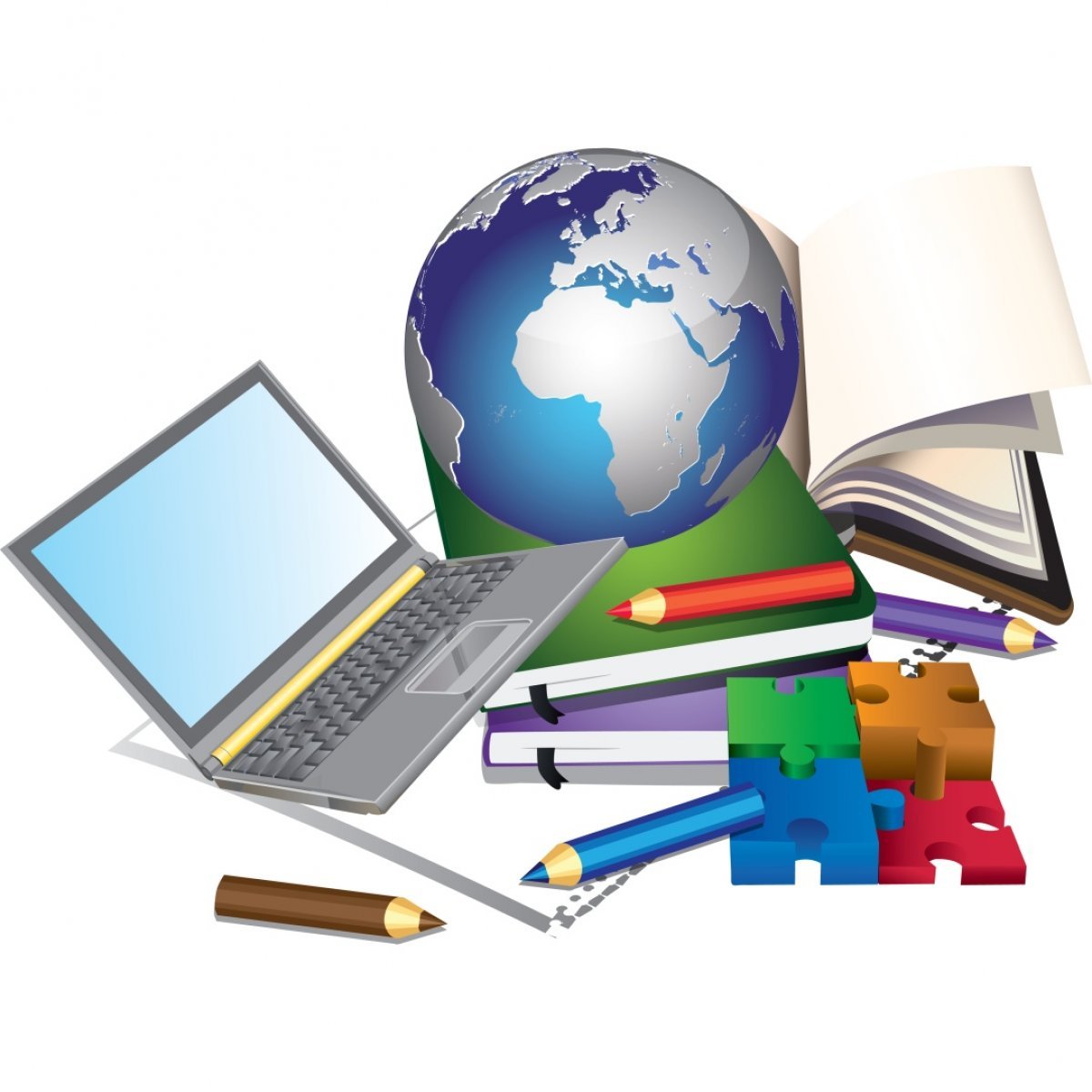 План заседания МО ЕМЦ:
Итоги работы за 1 четверть.
Обсуждение плана работы с отстающими.
Обсуждение «методических недель».
Обсуждение структуры урока.
Внесение в график взаимопосещение уроков.
Другое.
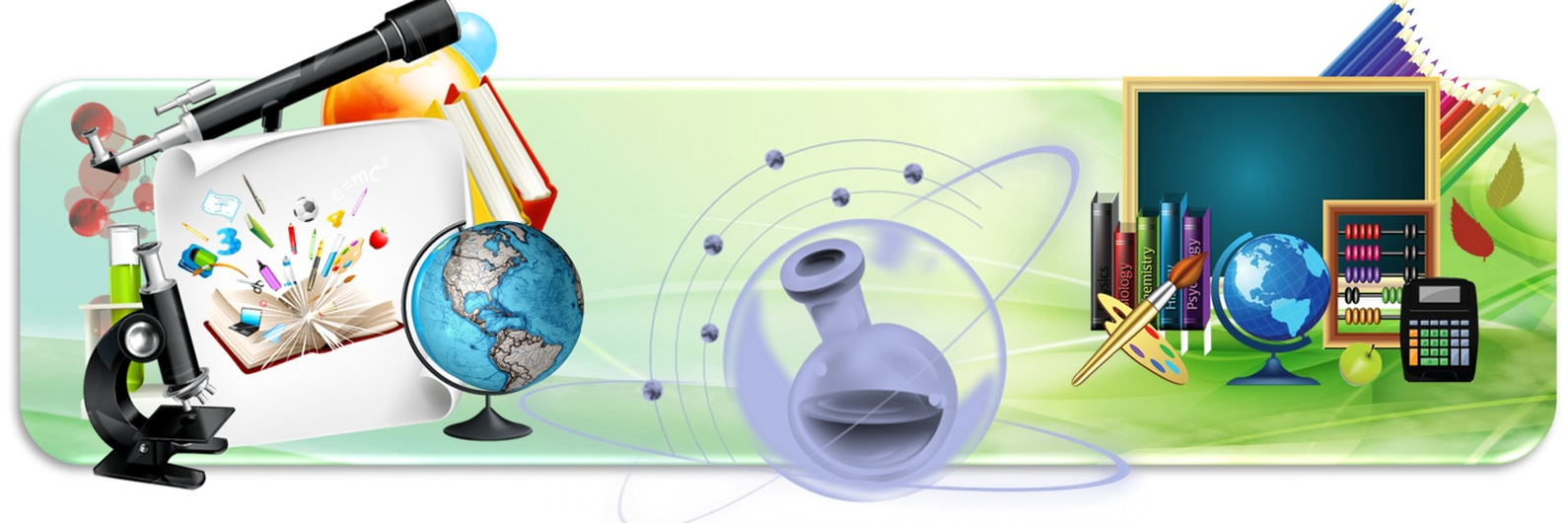